Valodas tehnoloģiju projekti
Jānis Ziediņš
Projekta vadītājs
2019.gada 1.novembris, Rīgā
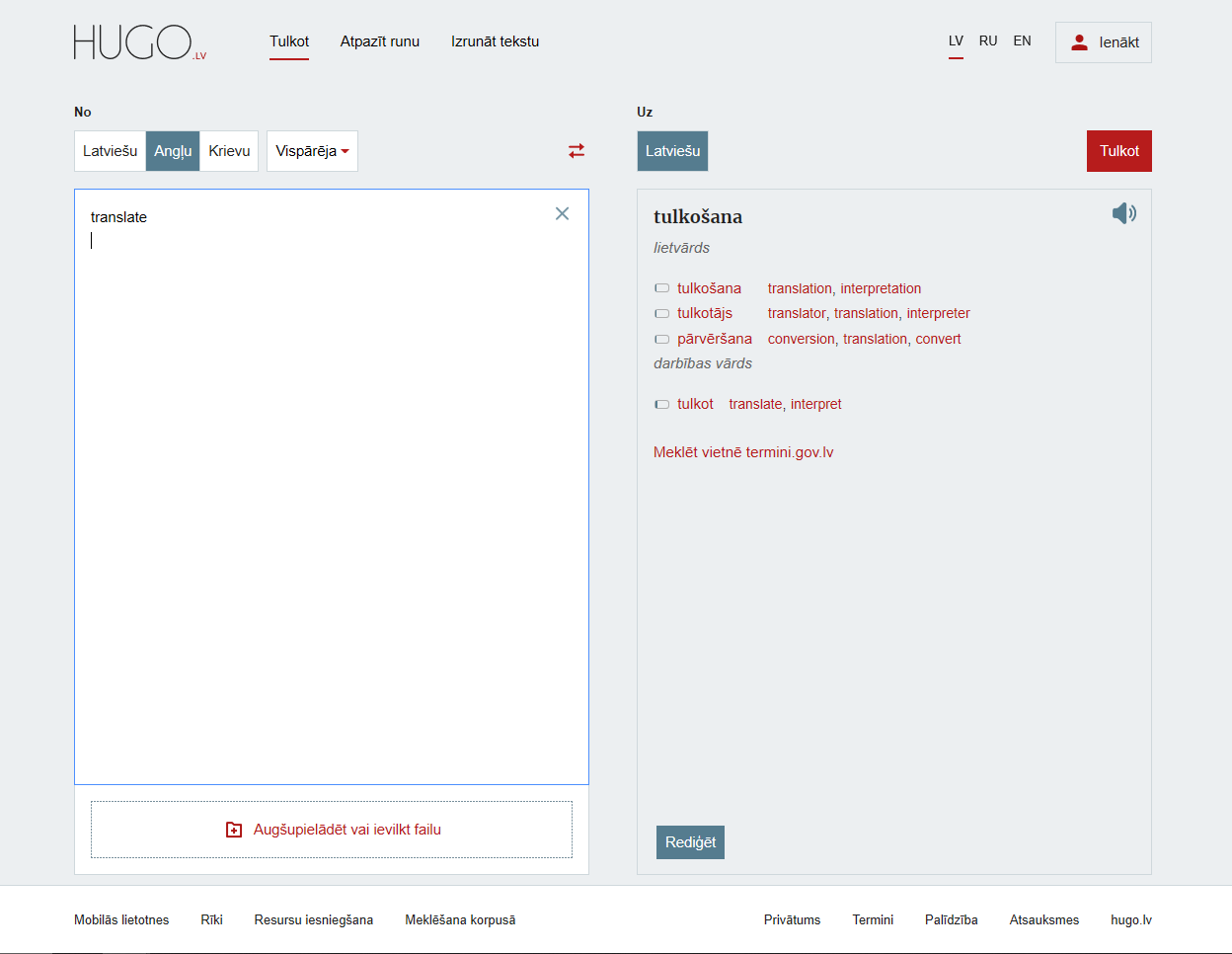 2
Projekts «Mašīntulkošana»
ERAF finansēts projekts, izmaksas 2M€

Tehnoloģiju partneris: Tilde

Projekta partneri: Valsts valodas centrs, Latviešu valodas aģentūra, Tiesu administrācija, Pilsonības un migrācijas lietu pārvalde, Latvijas Zinātņu akadēmija
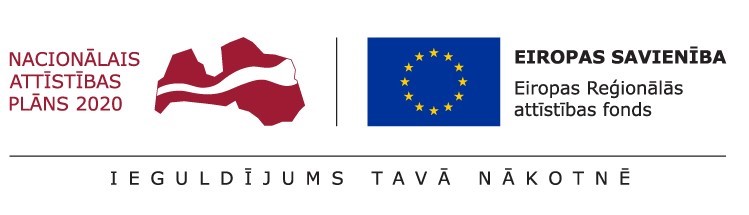 3
Ieguvumi
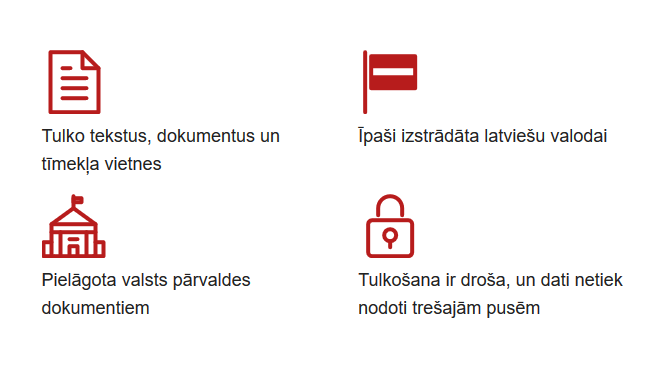 4
Pozitīvas atsauksmes
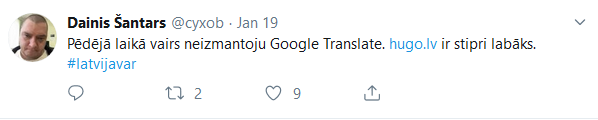 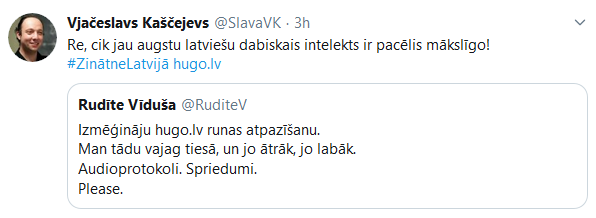 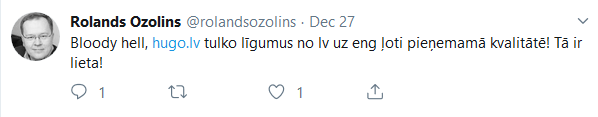 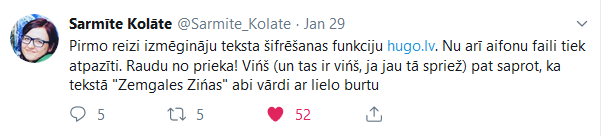 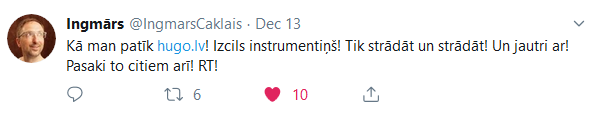 5
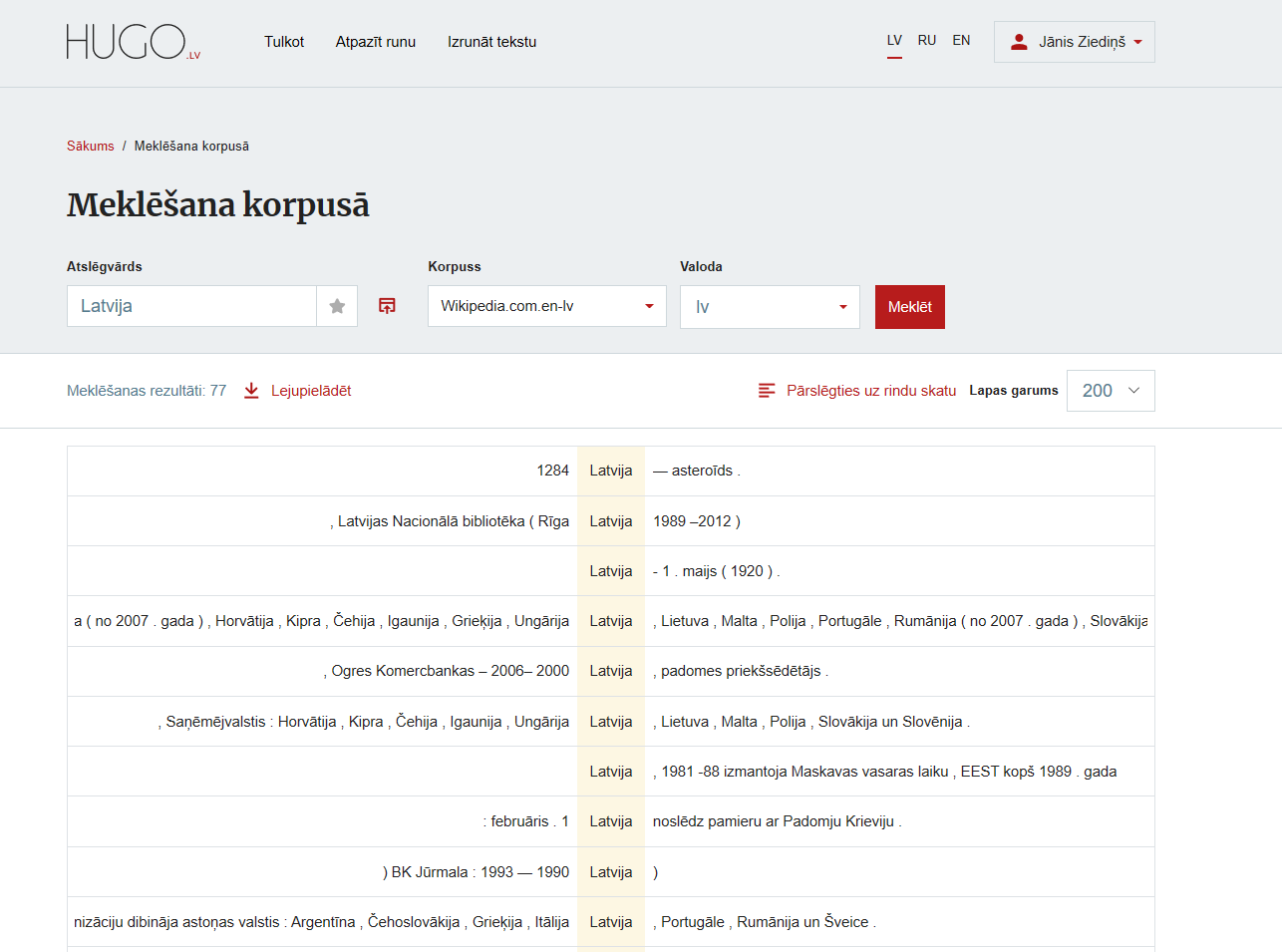 6
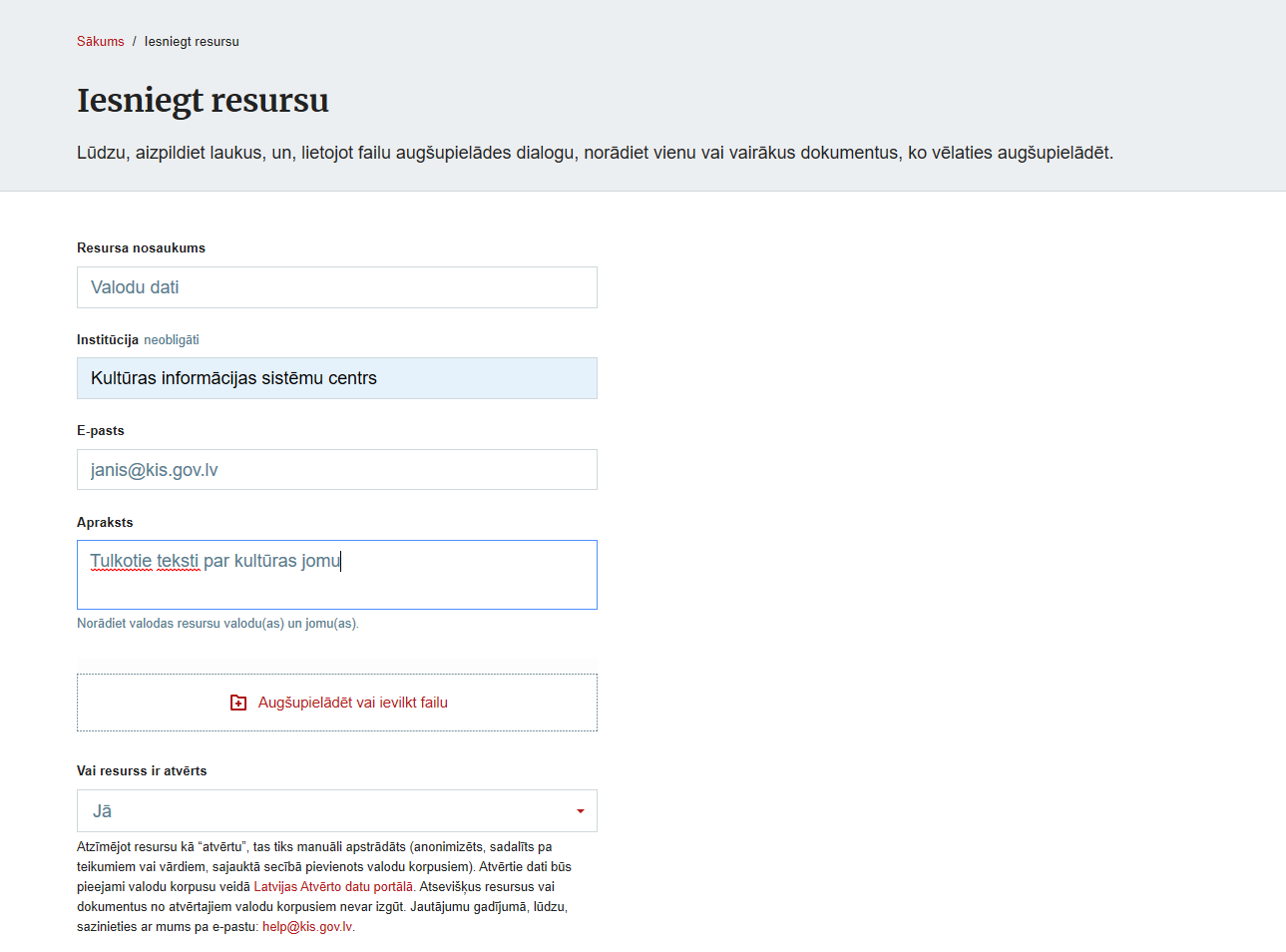 7
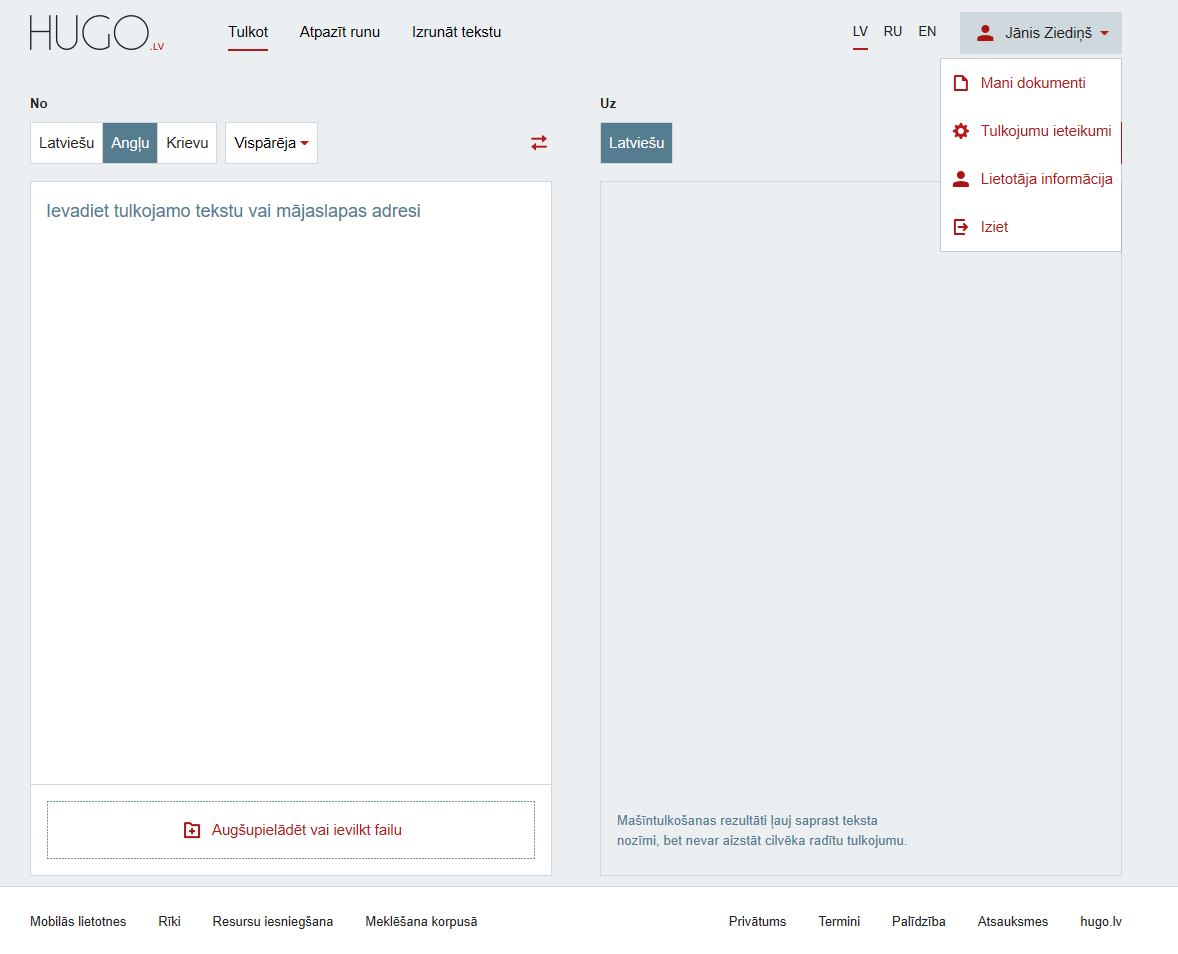 8
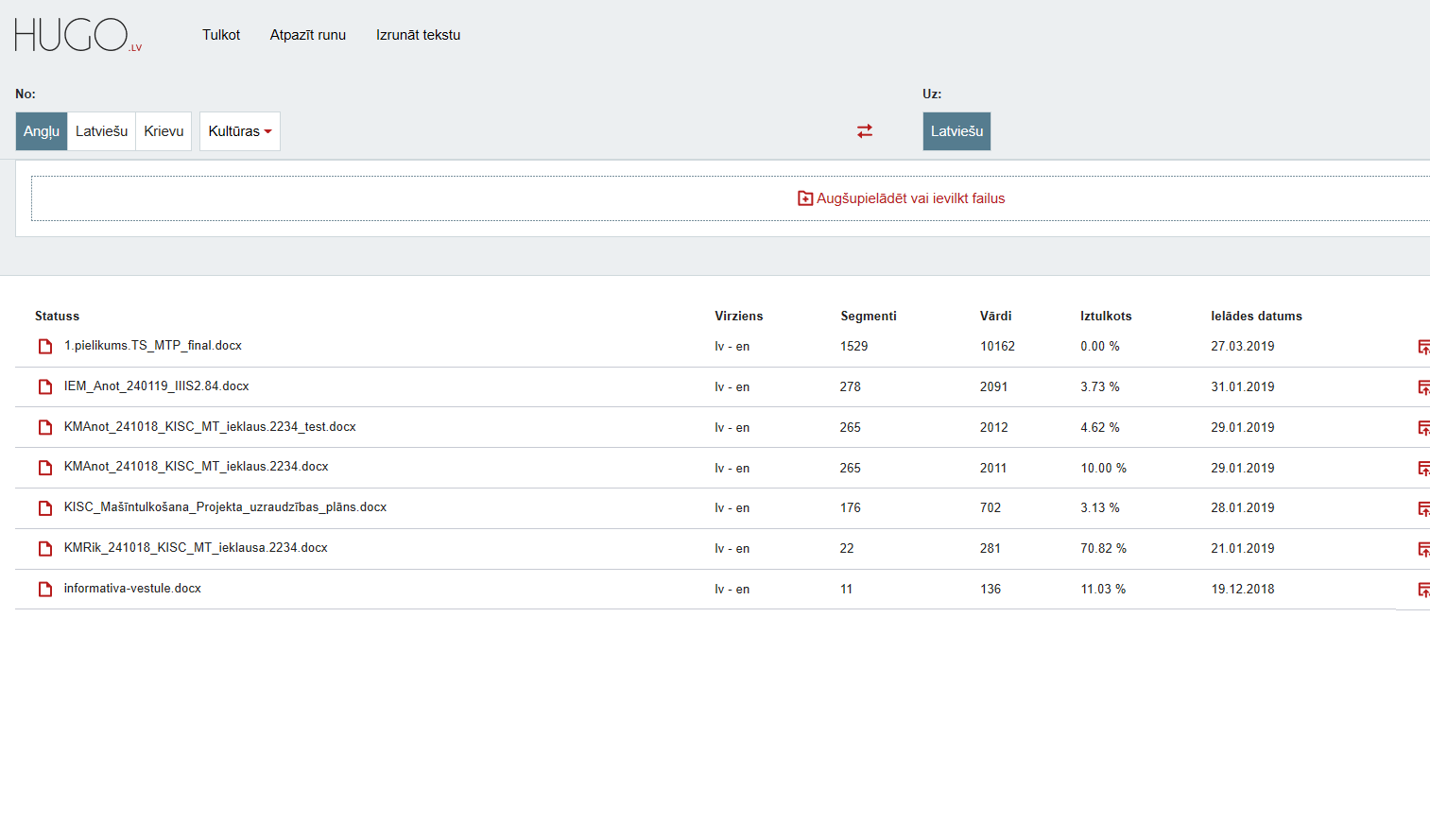 9
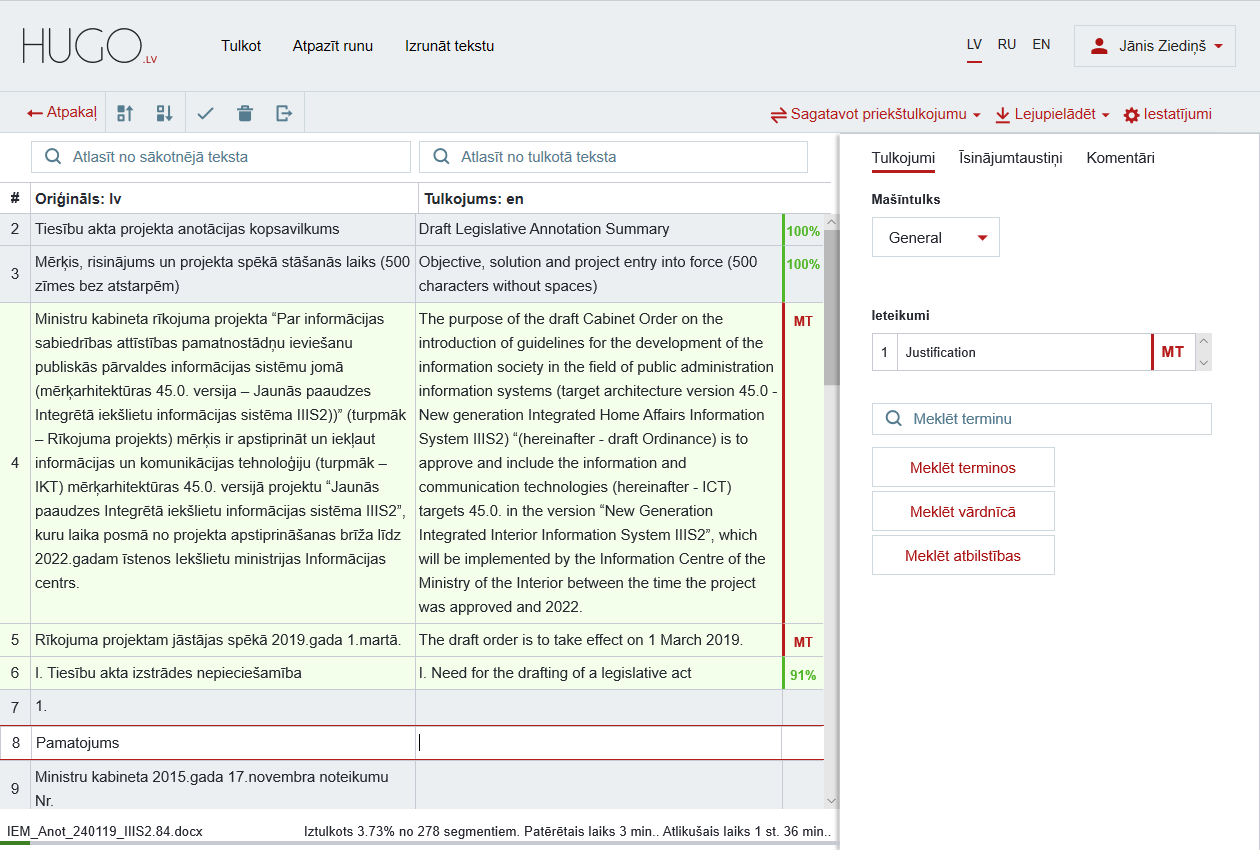 10
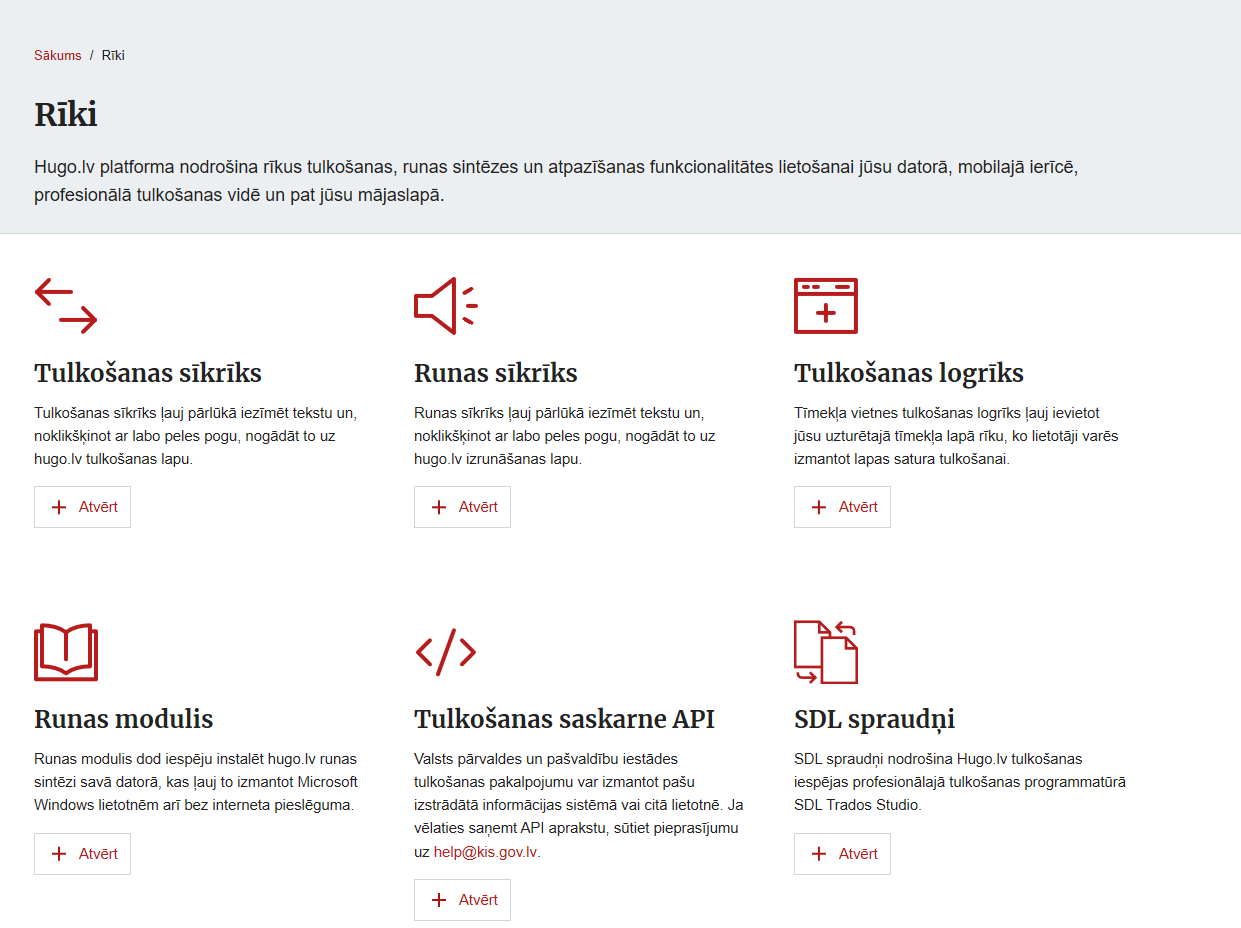 11
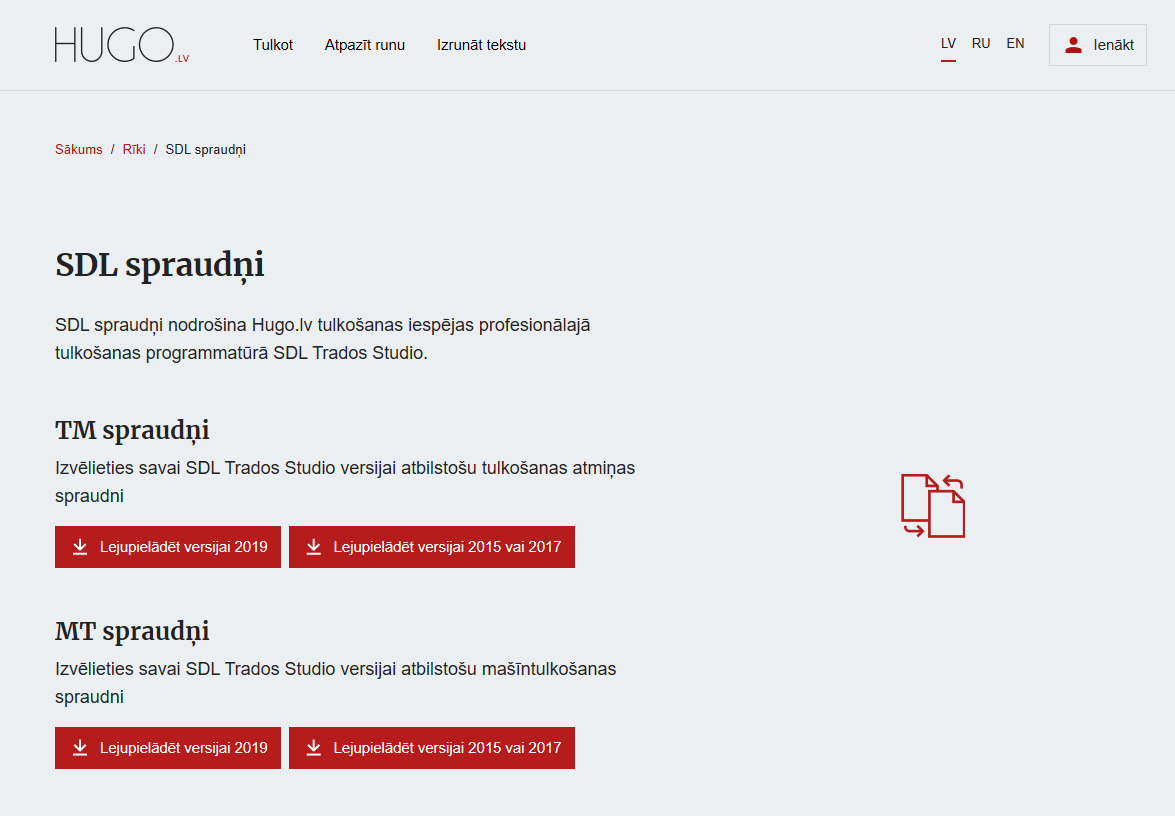 12
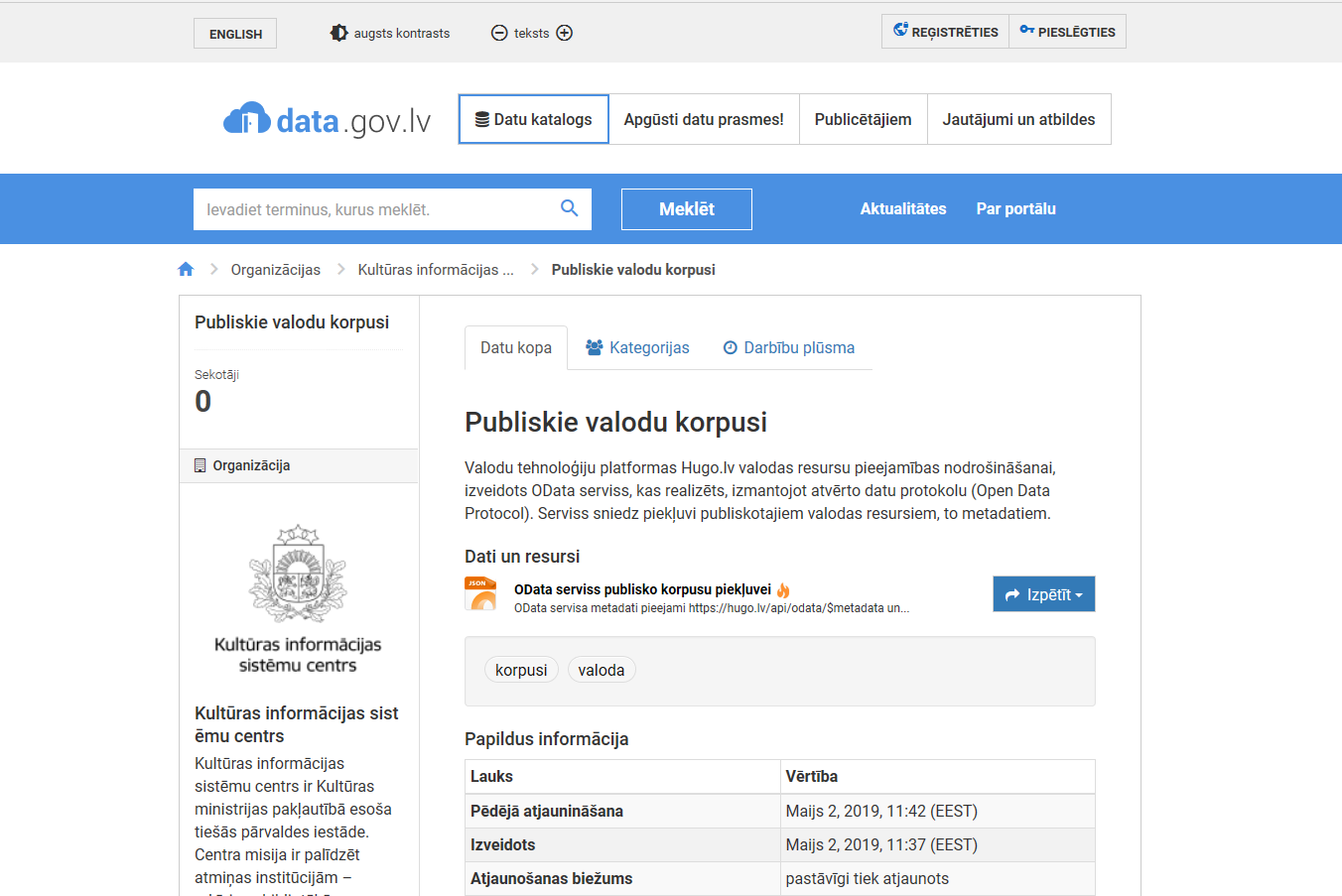 13
14
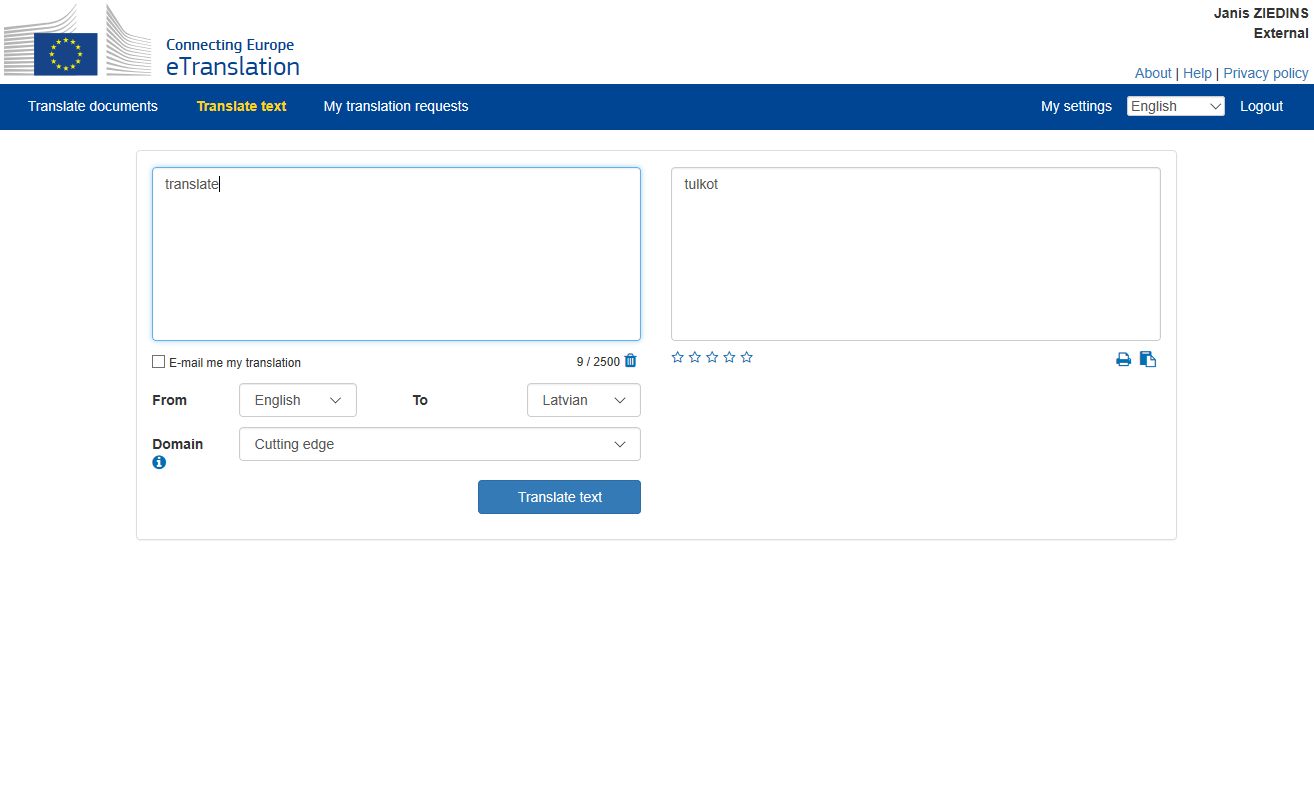 15
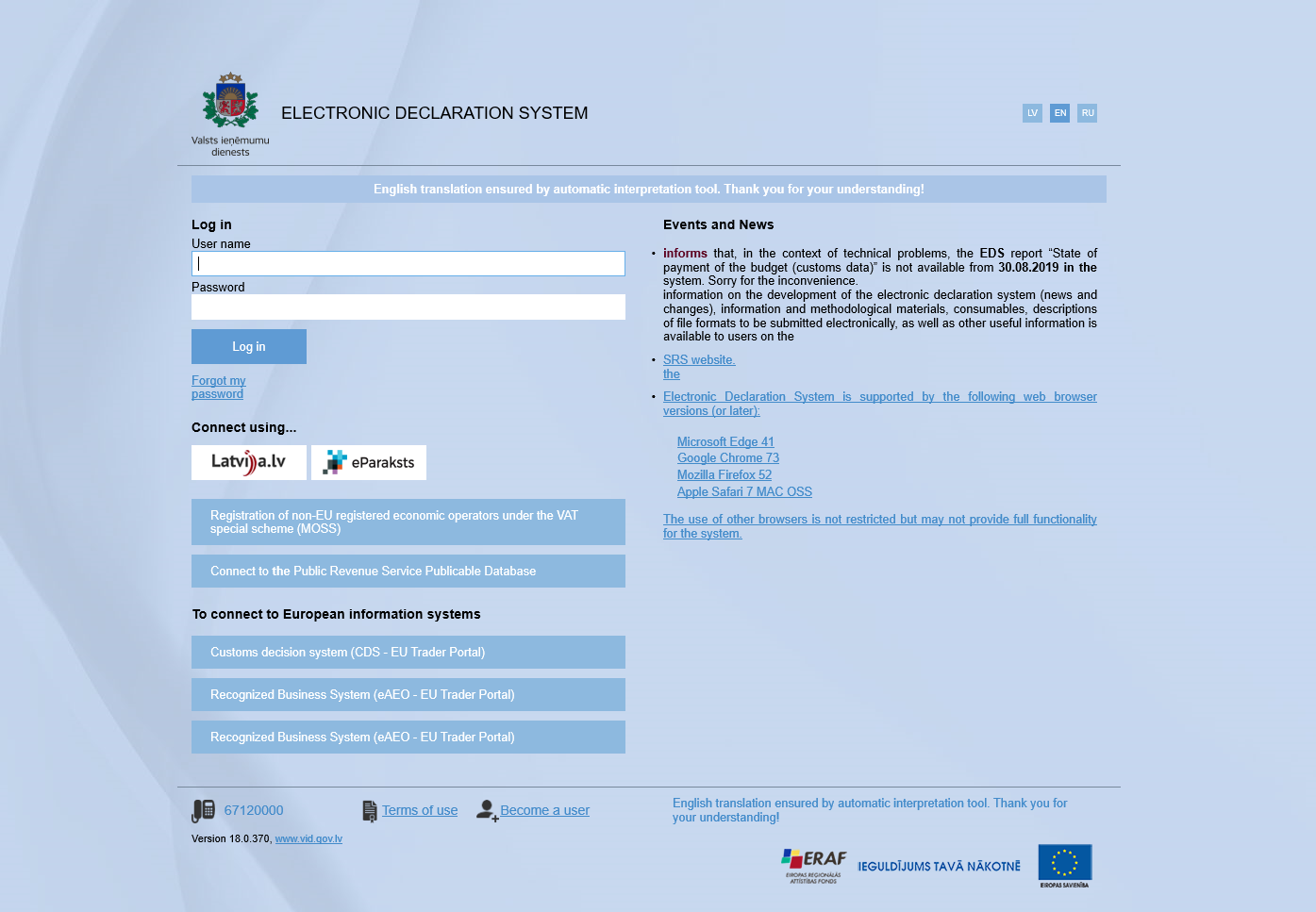 16
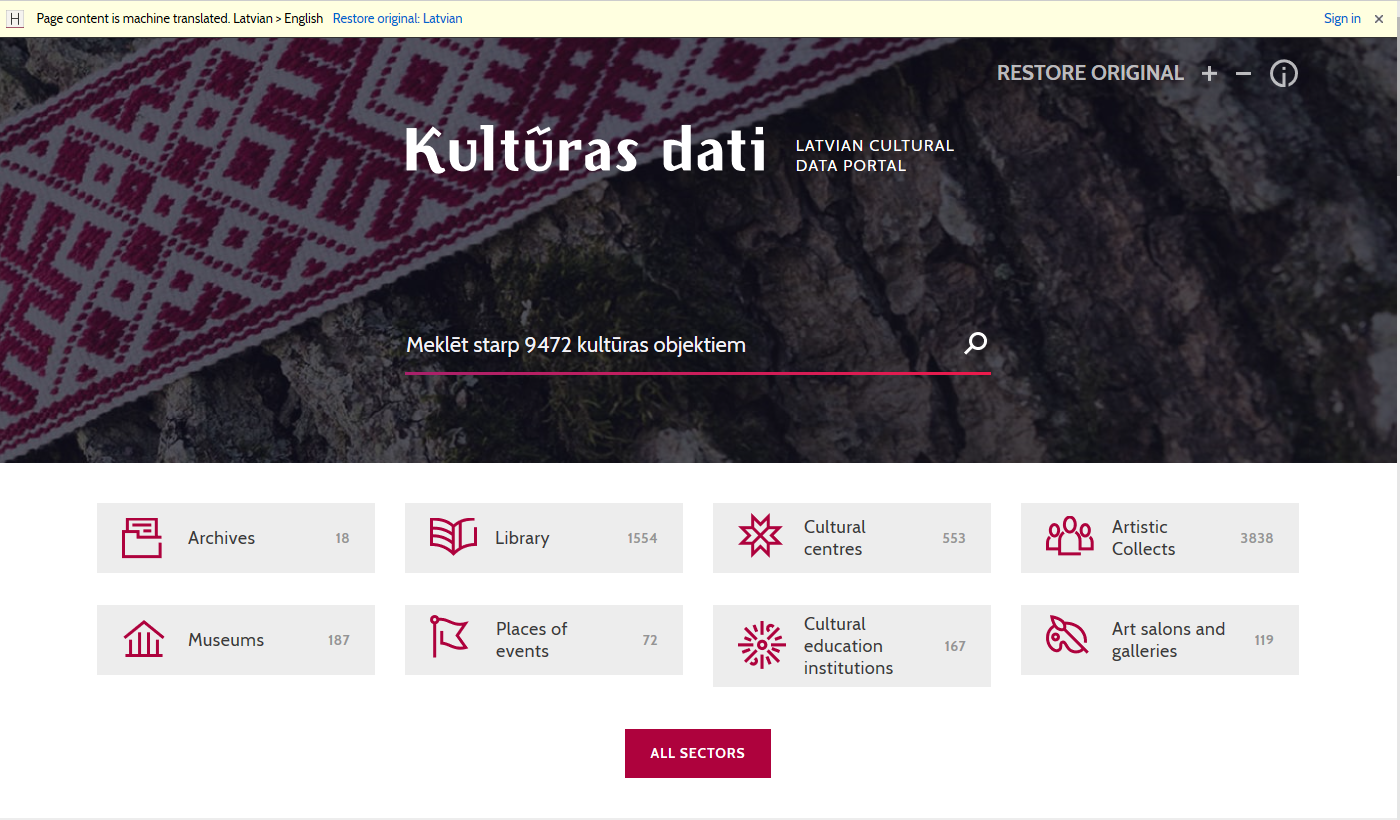 17
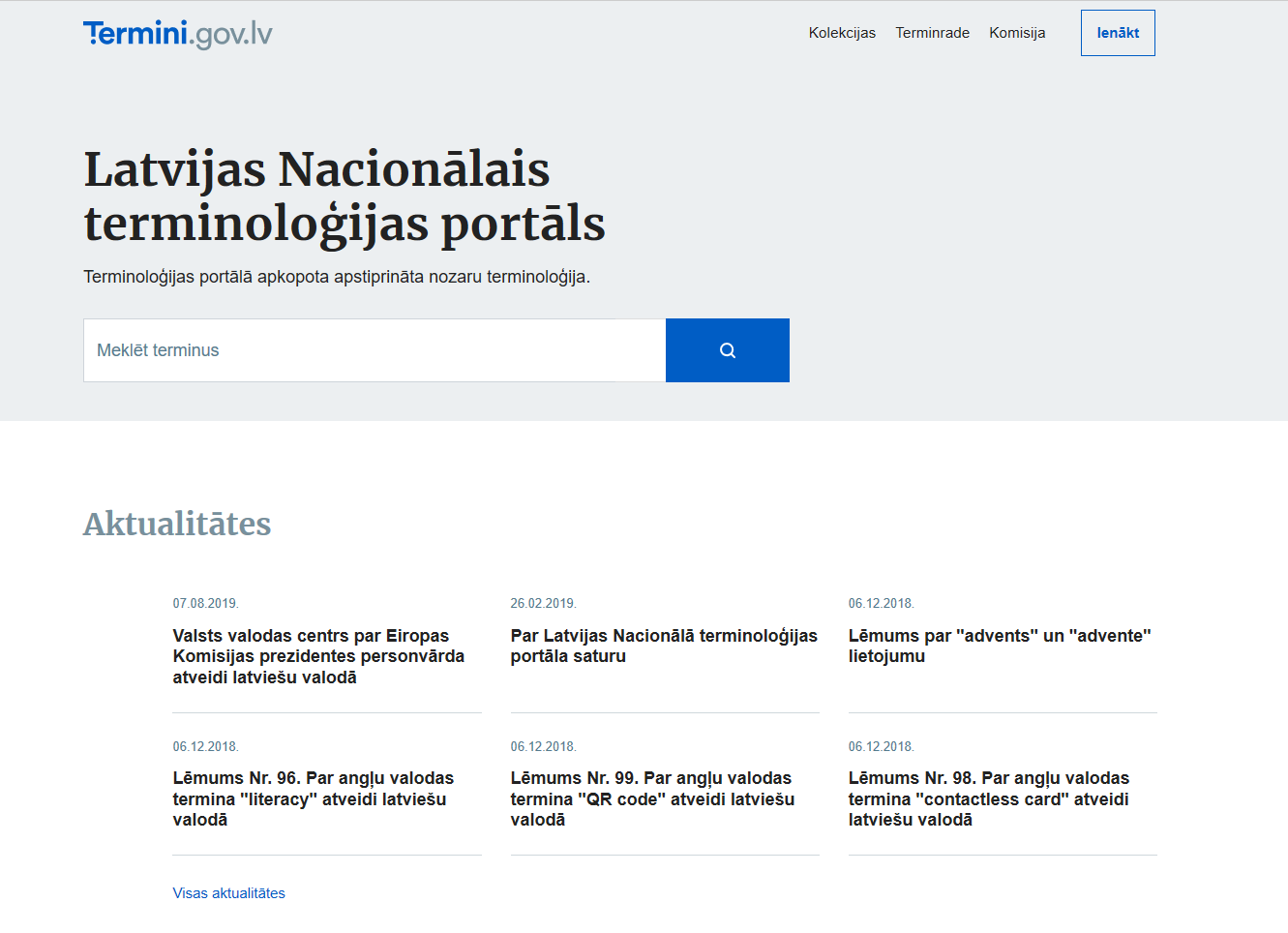 18
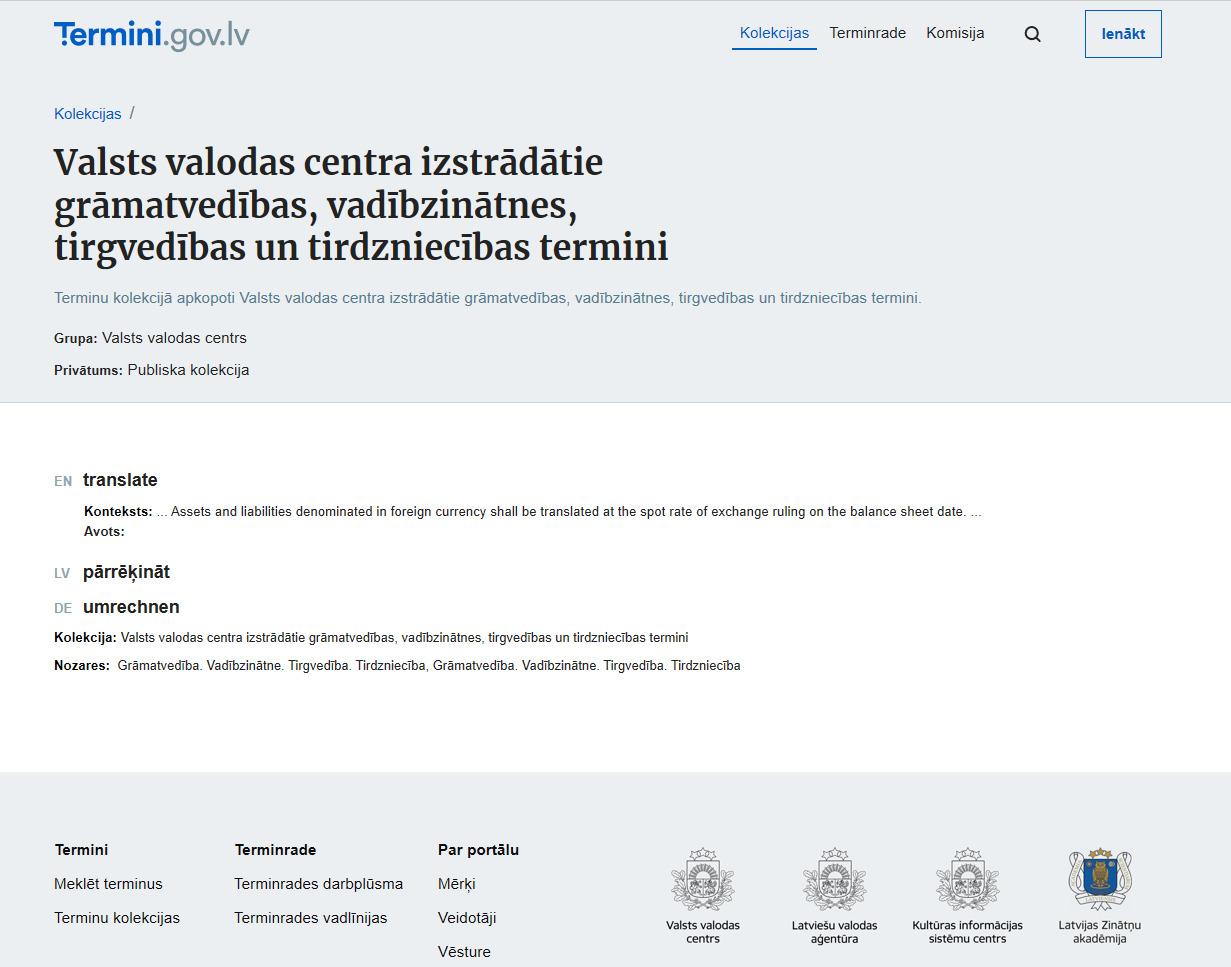 19
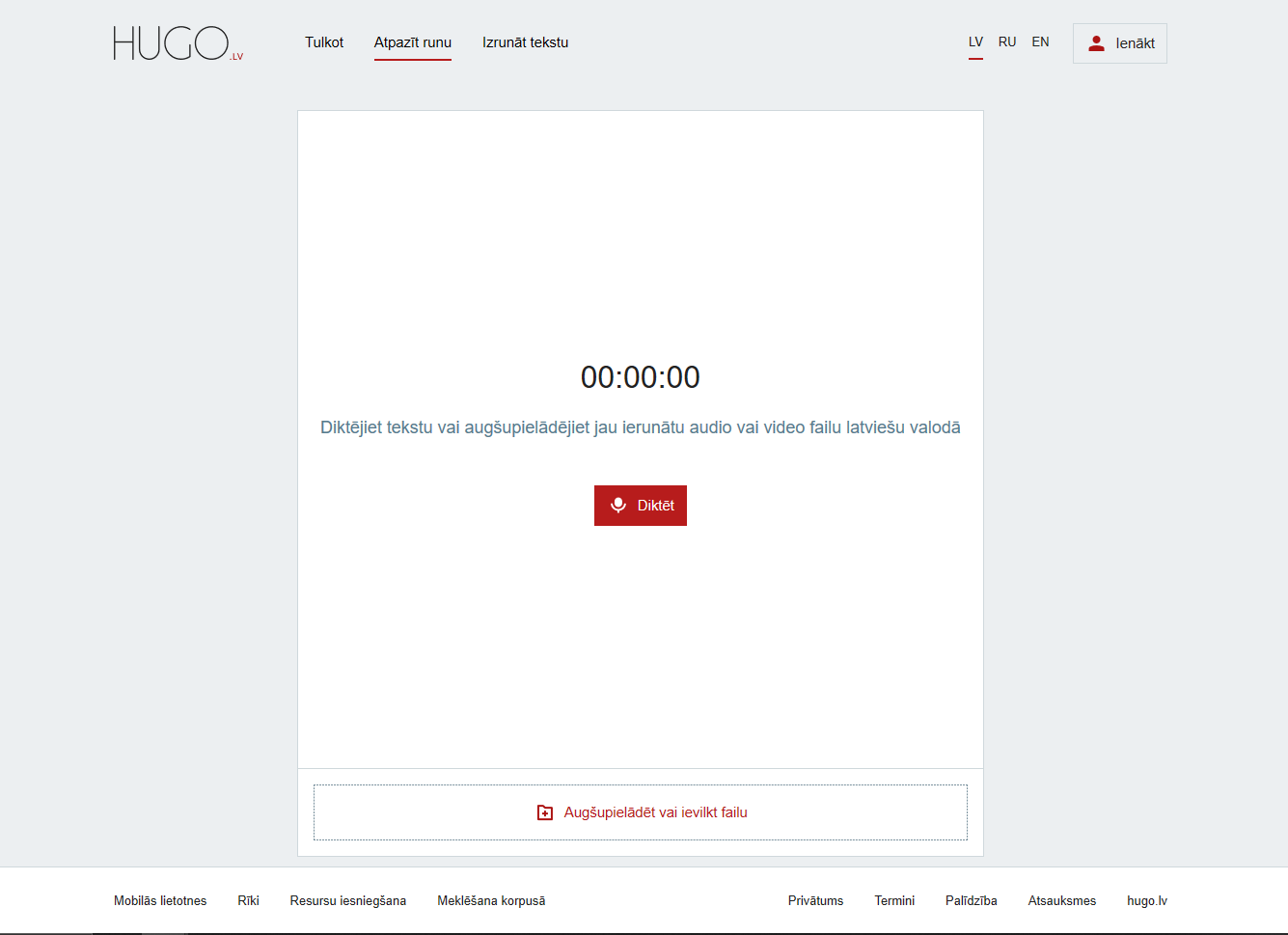 20
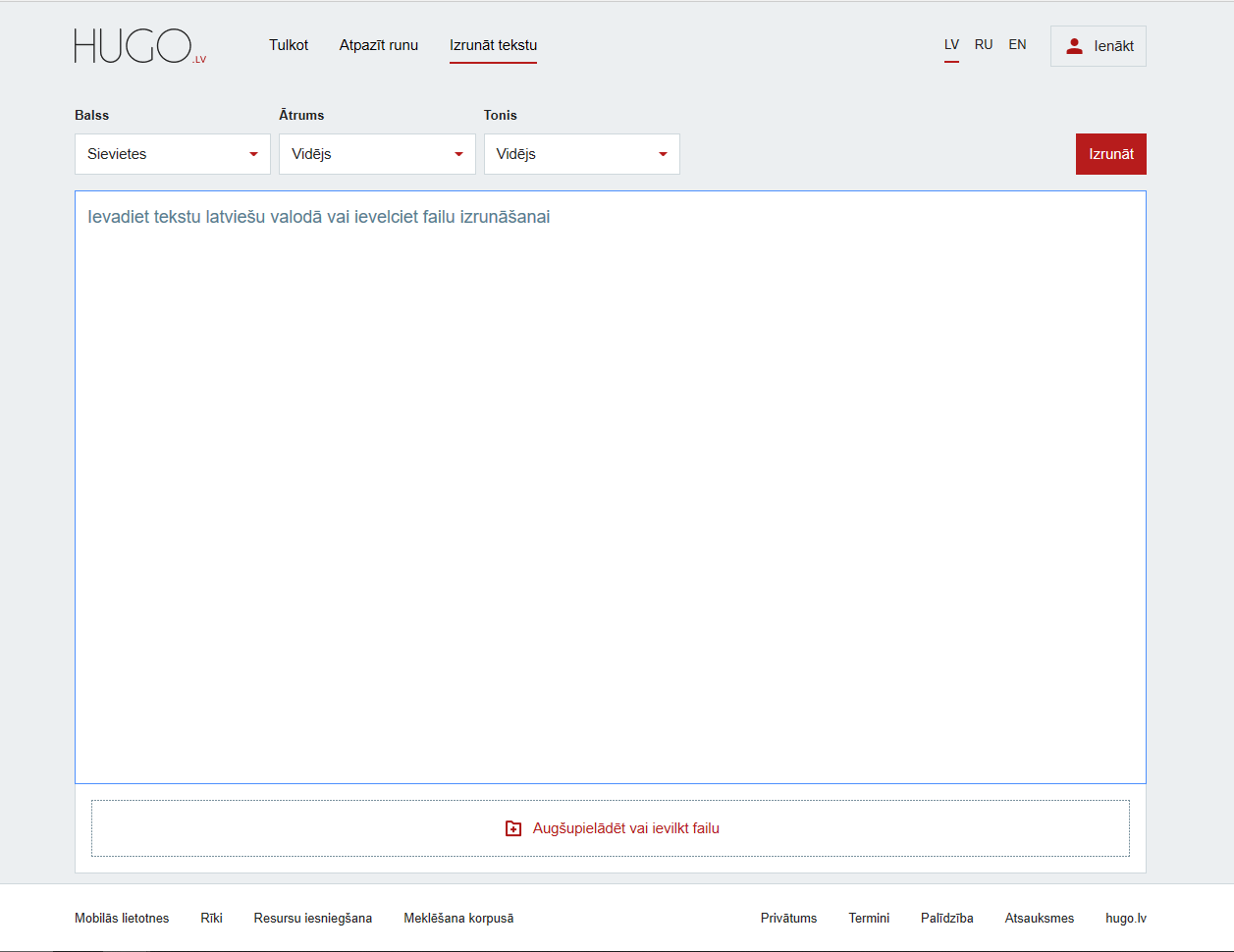 21
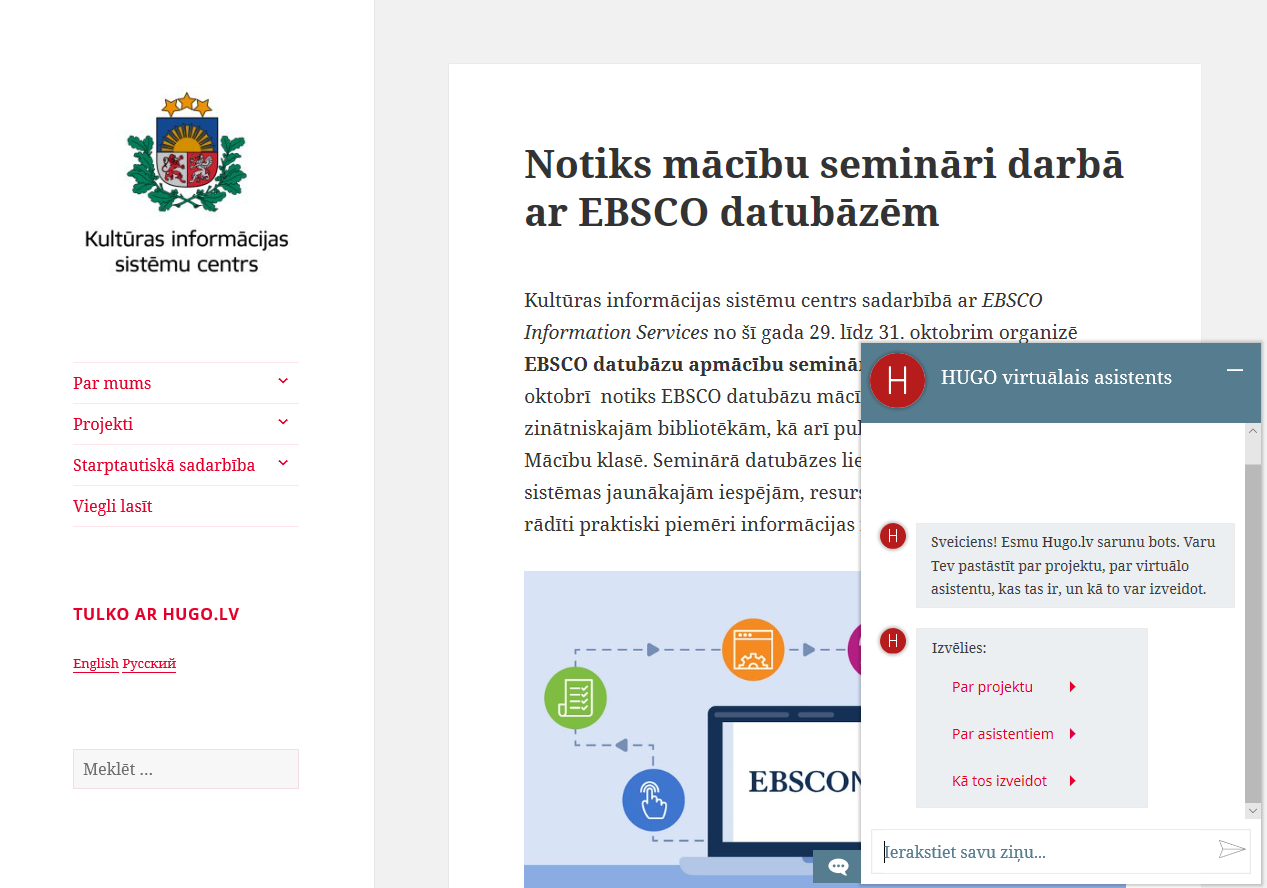 22
Paldies par uzmanību!
Jānis Ziediņš
janis.ziedins@kis.gov.lv
67844889
www.kis.gov.lv